Stiftung Braunschweigischer Kulturbesitz
Von der Projektidee bis zur Antragstellung


26.01.2022 Onlineworkshop “Präventionsprojekte richtig auf den Weg bringen”
Von der Projektidee zur Antragstellung
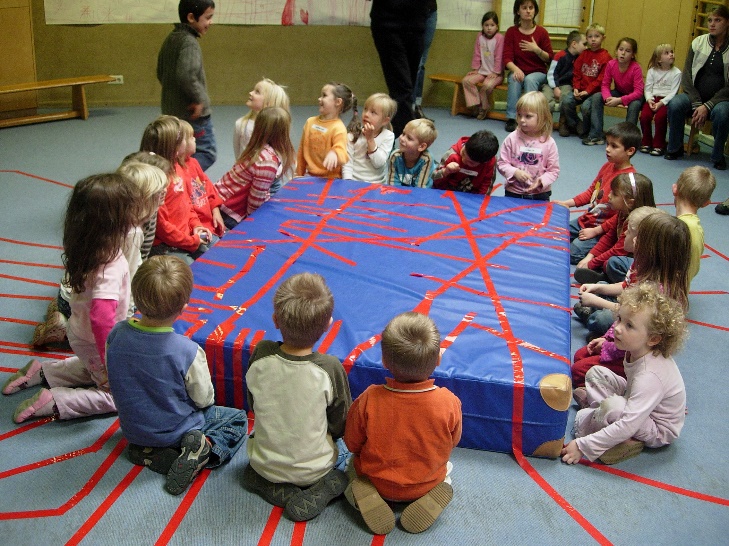 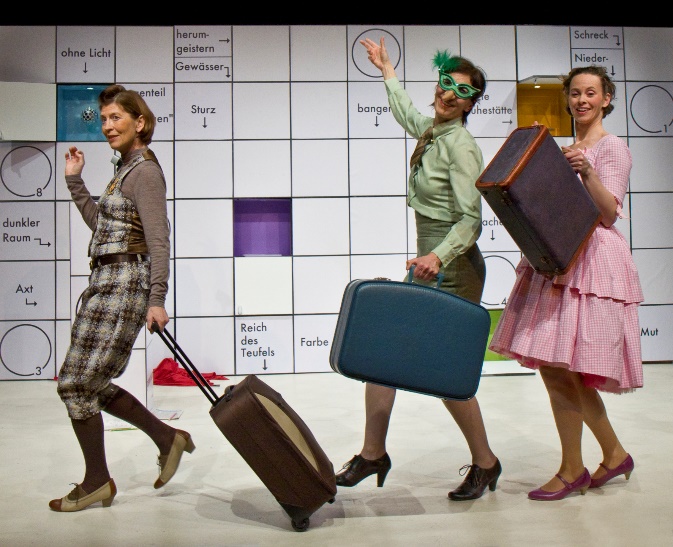 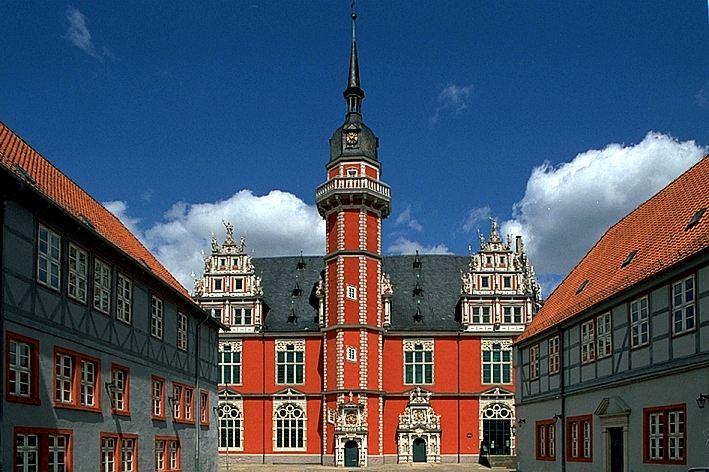 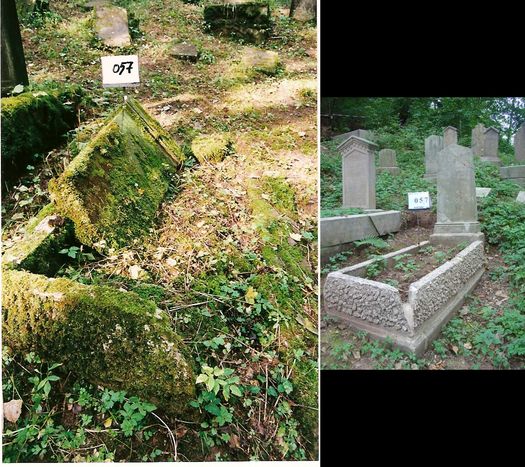 Erste Überlegungen
Grobe Idee
Konkretere Planungsvorstellungen
Erstellung eines realistischen Ausgaben- und Finanzierungsplans
Warum sollte dieses Projekt unbedingt gefördert werden?
Welche Förderer passen zu meinem Projekt?
ACHTUNG!
Wenn mit dem Projekt begonnen wurde, 
ist u.U. keine Förderung mehr möglich!!!
Kontaktaufnahme
Persönliche Kontaktaufnahme zur Vorstellung des Projektes
Klärung, ob generelle Möglichkeit der Förderung besteht	Wo liegen die Erwartungen der Förderer?Antragsformulare, Fristen erfragen
Schriftlichen Antrag stellen
So wenig wie möglich, so viel wie nötig!
Antrag
Kurzes Anschreiben
Selbstdarstellung des Antragstellers
Projektbeschreibung
Ausgaben und Finanzierungsplan
Kurzes Anschreiben
Wer?
Was?
Wann?
Mit wem?
Warum?TIP: Warum passt dieses Projekt zum Förderer
Details bitte in die Projektbeschreibung
Selbstdarstellung
Bei der ersten Antragstellung zwingend, später nur bei Änderungen
Warum sind Sie geeignet das Projekt durchzuführen?Fanden frühere Projekte statt, haben Sie Erfahrungen?Gibt es hierzu Presseartikel oder Unterlagen?Bisherige Kooperationen und Zusammenarbeiten sollten erwähnt werden
Projektbeschreibung
Projektinhalt
Warum wird das Projekt durchgeführt?Bedarf? Ziele?
Zeitraum
Ort
Mitwirkende
Ausgaben- und Finanzierungsplan
Ausgaben:HonorareWerbungAusstattungMieteFahrtkostenSonstiges
Geplante EinnahmenEigenmittelbeantragte FörderungDrittmittel (weitere Förderer oder Sponsoren)
Darstellung der Eigenleistungen
Der Ausgaben und Finanzierungsplan muss immer ausgeglichen sein!
Bescheid und Mittelabruf
Bitte lesen Sie den Bescheid 
sorgfältig und komplett durch!

Rufen Sie die Mittel erst ab, wenn Sie diese innerhalb von 2 Monaten benötigen!
Während des laufenden Projektes
Wichtige Änderungen umgehend mitteilen und um Zustimmung bitten(vor allem bei finanziellen Änderungen)
Programme, Plakate etc. zusenden
Zu Presseterminen oder Präsentationen einladen
In Begleitmaterialien und vor der Presse auf den Förderer hinweisen
Nach Beendigung des Projektes
Den Verwendungsnachweis mit Sachbericht und den erforderlichen Belegkopien einreichen (spätestens sechs Monate nach Abschluss des Projektes)
Geben Sie Überschüsse an und klären Sie eine eventuelle Rückzahlung!
Vielen Dank für Ihre Aufmerksamkeit!
Fragen
?
Kontakt
Raphaela HarmsStiftung Braunschweigischer Kulturbesitz
0531/ 7074252
raphaela.harms@sbk.niedersachsen.de
www.sbk-bs.de


Weiterführende Informationen:
https://das-haus-der-braunschweigischen-stiftungen.de/veranstaltungen/
https://www.buergerkolleg-braunschweig.de/seminare/